أوراق عمل وحدة

( يطبق مهارات الاتصال والتواصل الاساسية )

اعداد :

إيمان راشد الشامسي
الدرس  الثاني  العشرين
مشاهدة فيديو
طرح مشروع موحد وترك كل طالب يناقش زميله
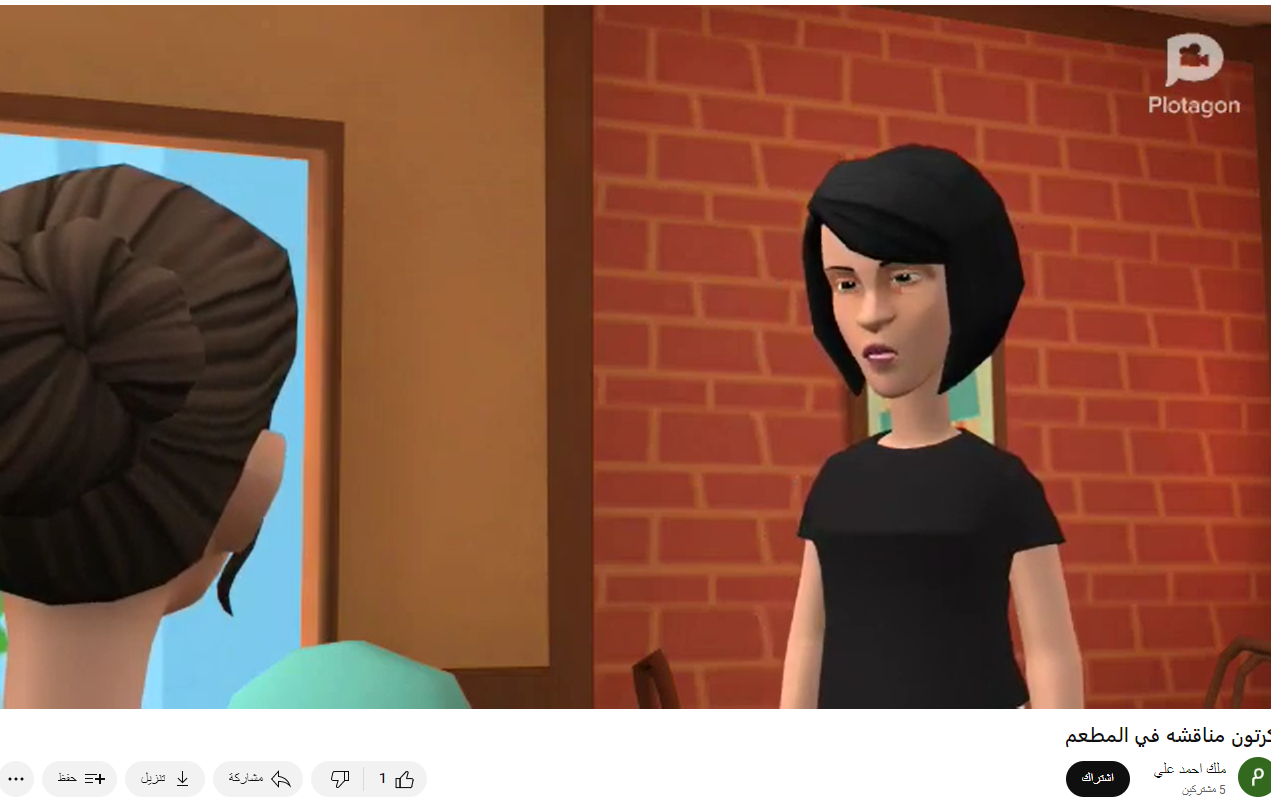 https://youtu.be/pKr3ZiE2vPA